Art Lesson 2
LO: To explore the features of Henri Rousseau’s paintings
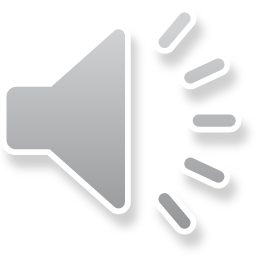 LO: To explore the features of Henri Rousseau’s paintings
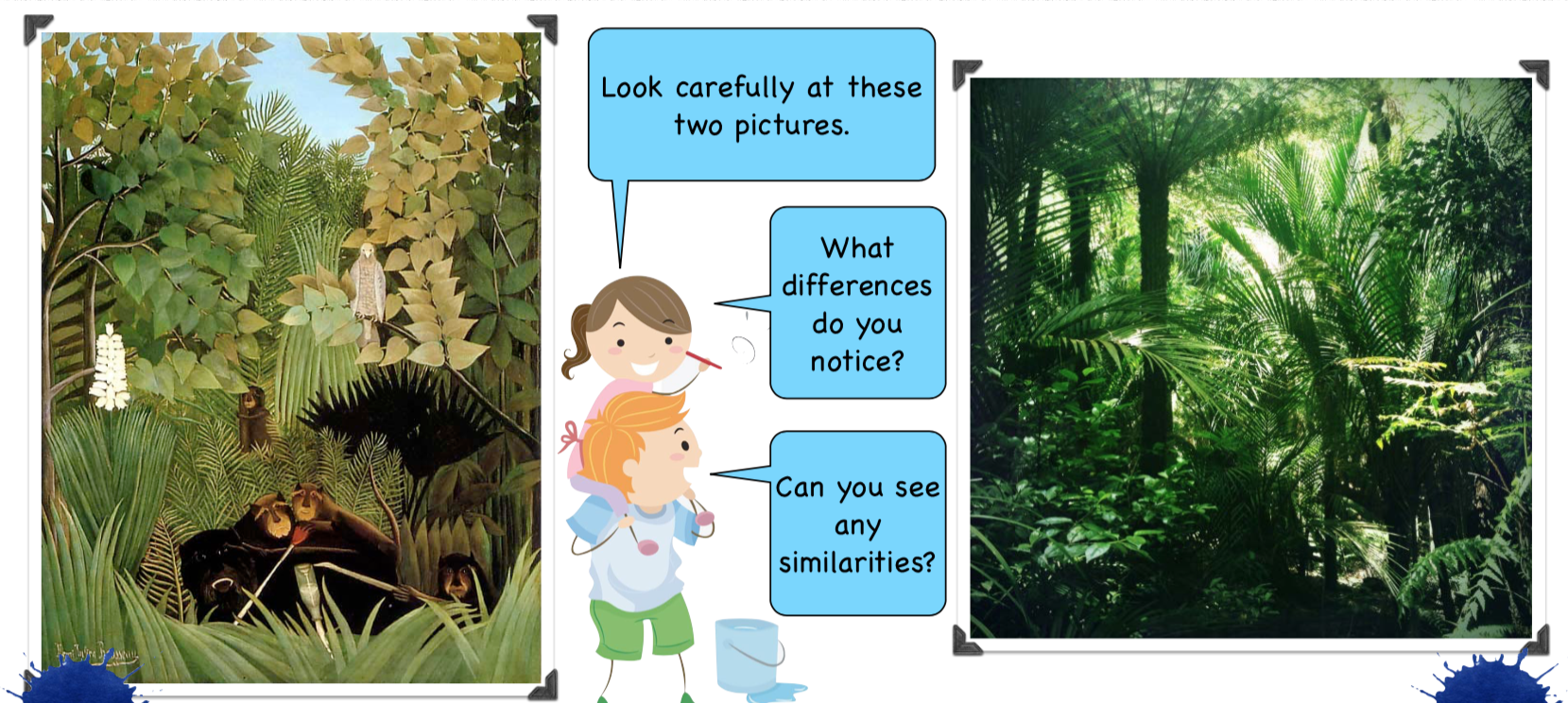 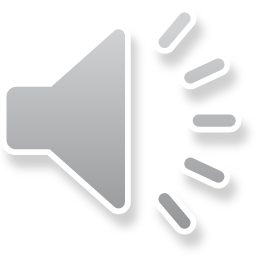 LO: To explore the features of Henri Rousseau’s paintings
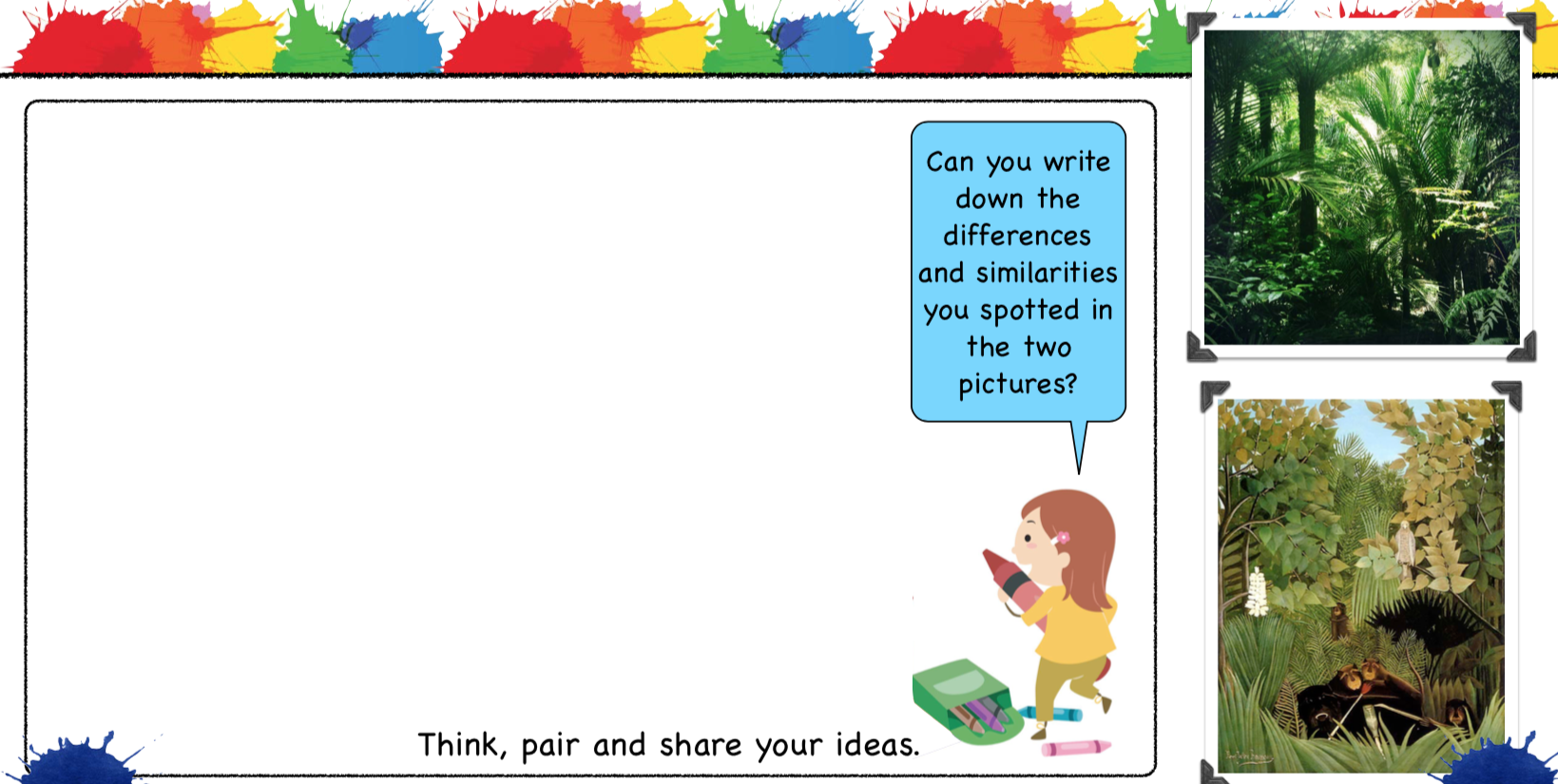 If you can, write your ideas in your exercise book please.
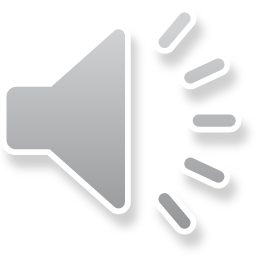 LO: To explore the features of Henri Rousseau’s paintings
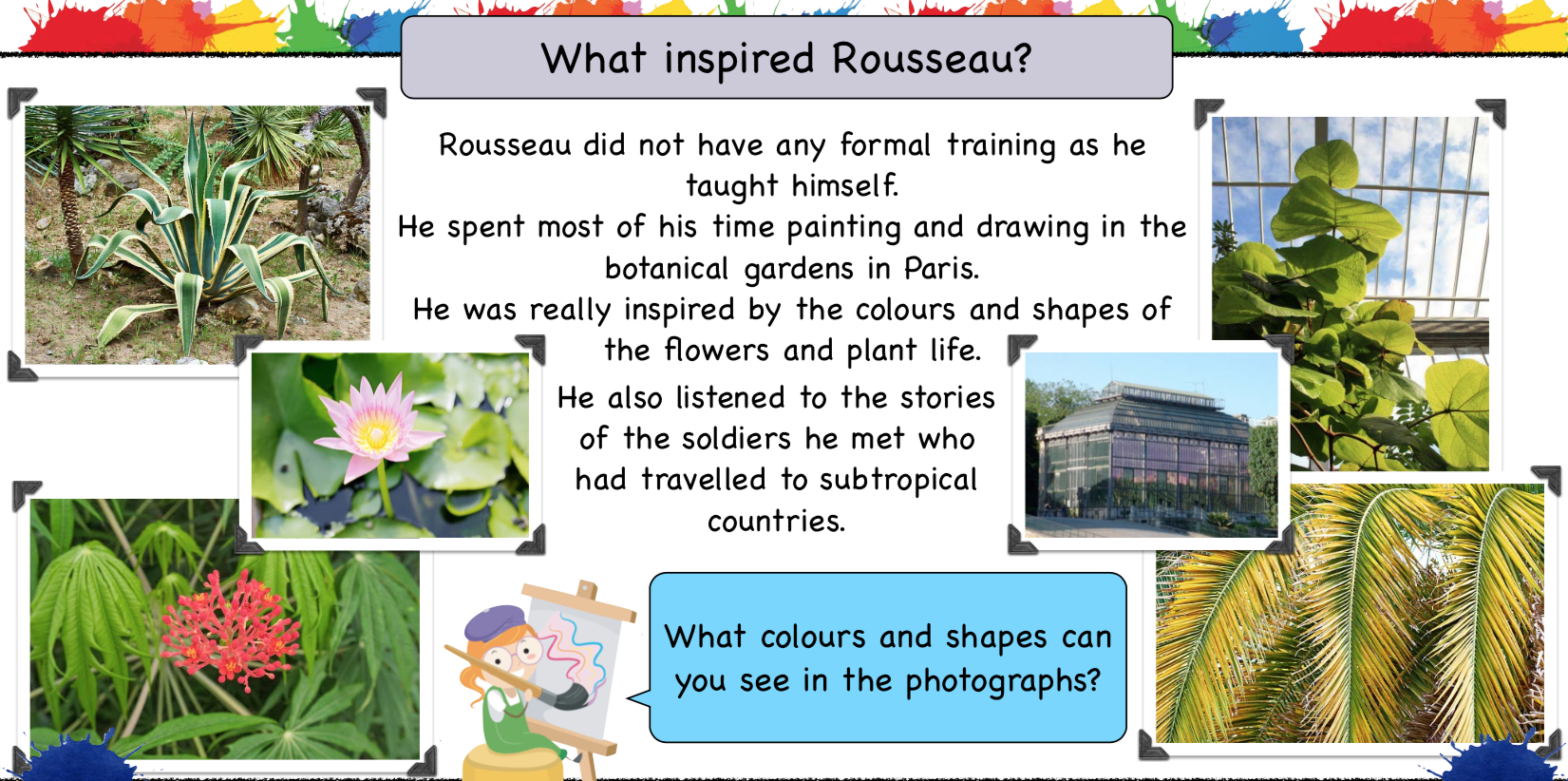 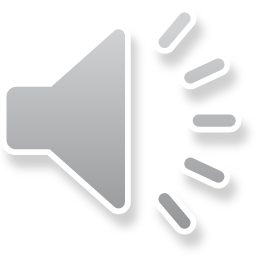 LO: To explore the features of Henri Rousseau’s paintings
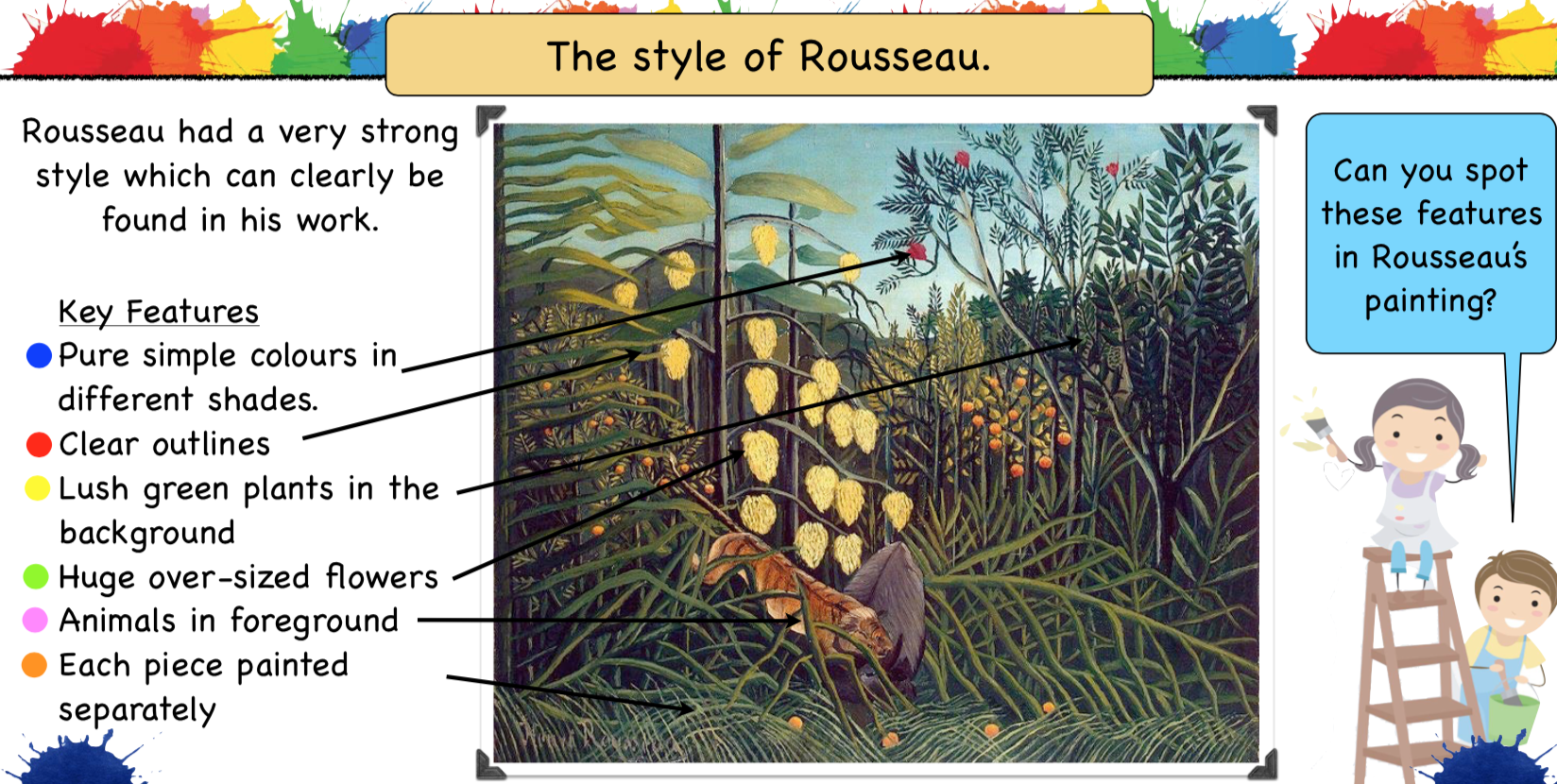 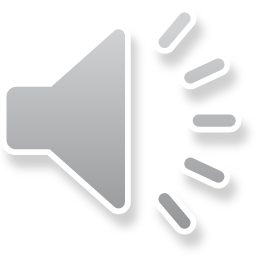 LO: To explore the features of Henri Rousseau’s paintings
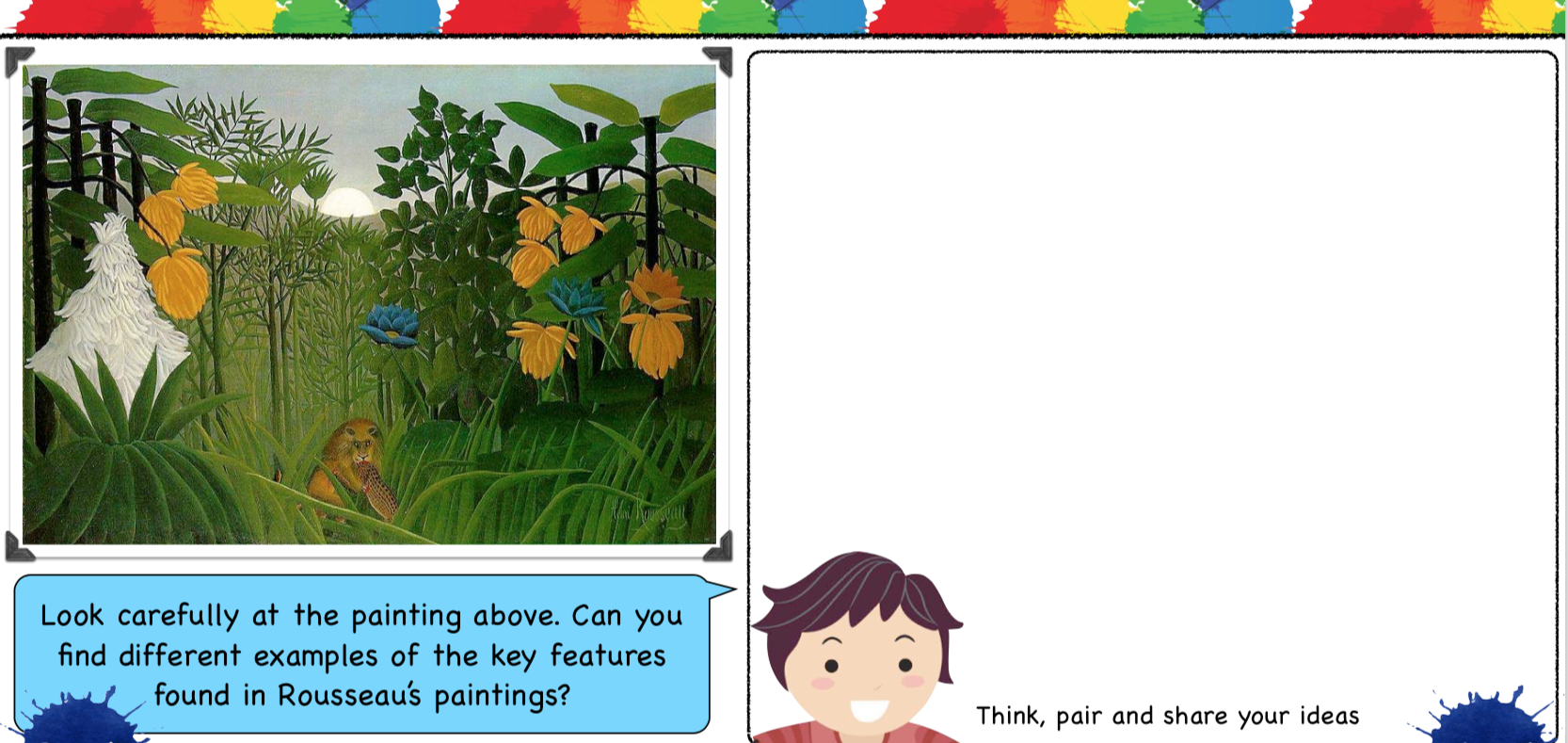 Write your ideas in your exercise book please.
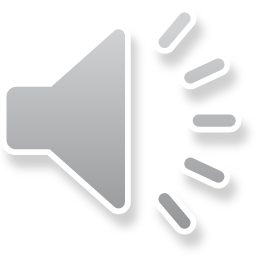 LO: To explore the features of Henri Rousseau’s paintings
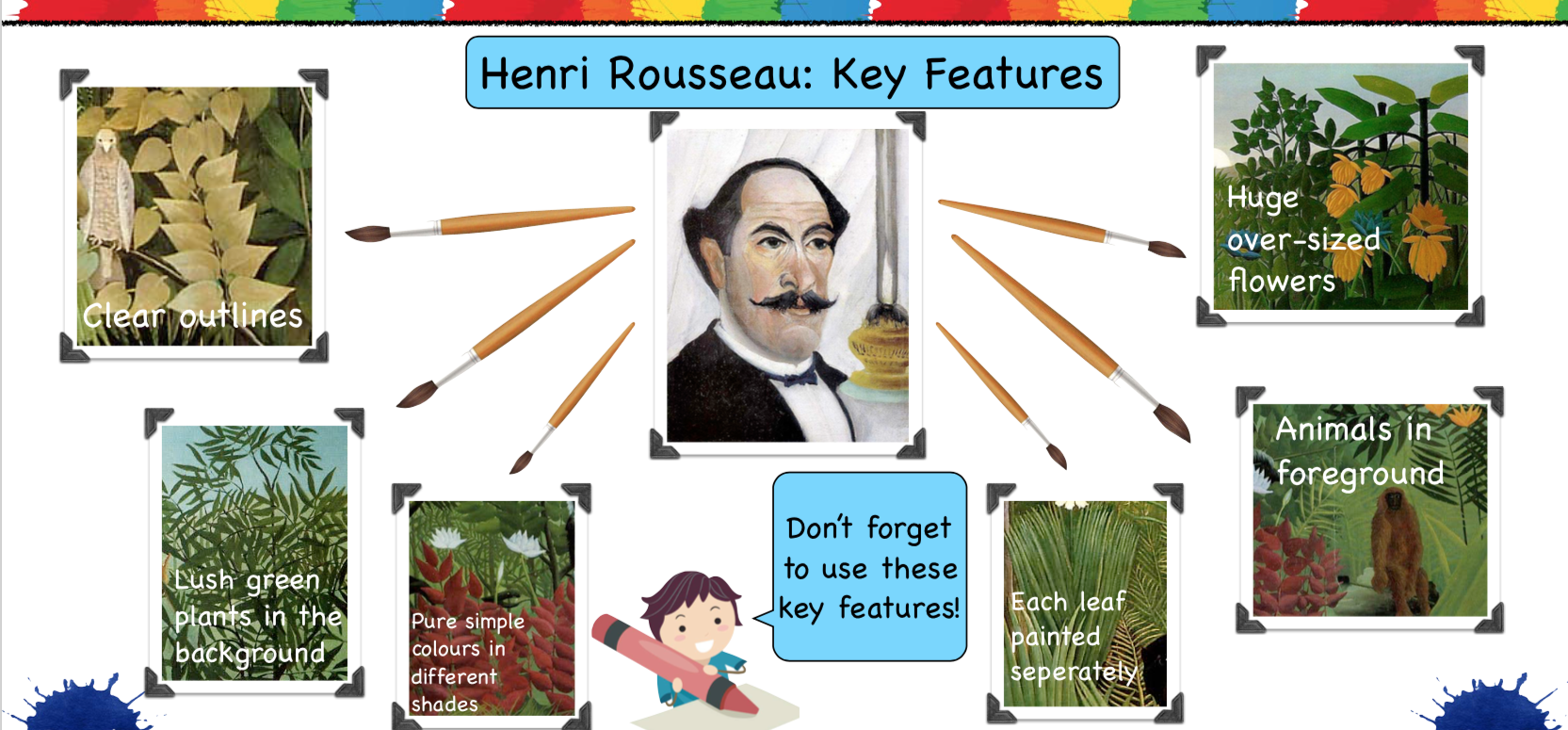 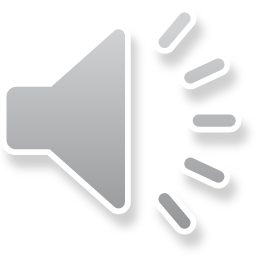 LO: To explore the features of Henri Rousseau’s paintings
Your TASK 

On the next few slides, you will see lots of different pictures painted by Henri Rousseau. 

Choose the painting you like the most.
Use the Blooms questions to answer questions about your chosen painting.
You may download the sheet (show on the next page) with the questions on and type on the document.
OR you could write them in your exercise book and take a photo. 

ALL work needs to be uploaded back on to Teams please.
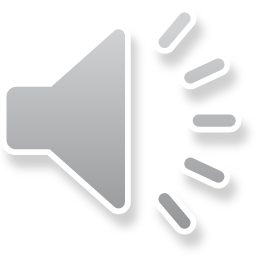 LO: To explore the features of Henri Rousseau’s paintings
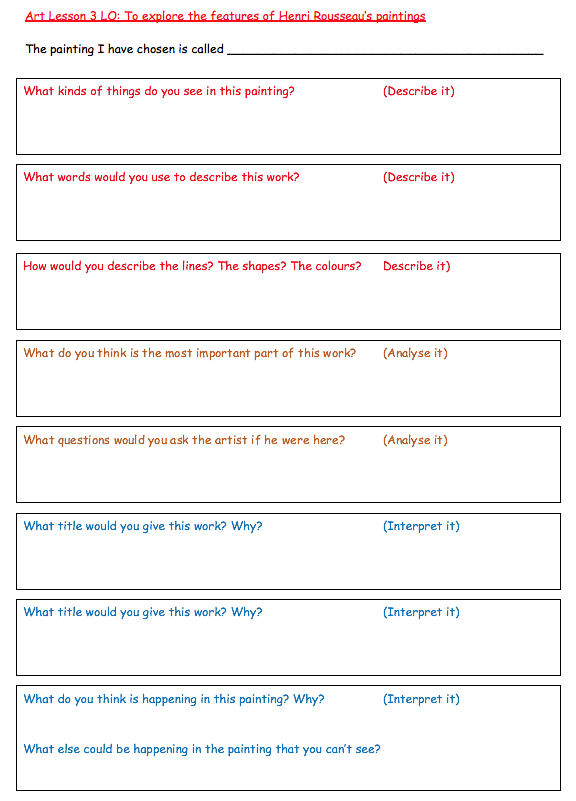 Remember to write in FULL sentences please. 

e.g. What colour is used the most in this work? 

The colour that is used the most is….
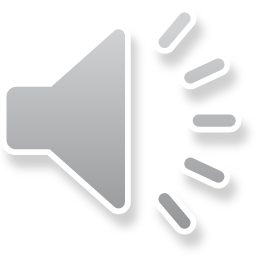 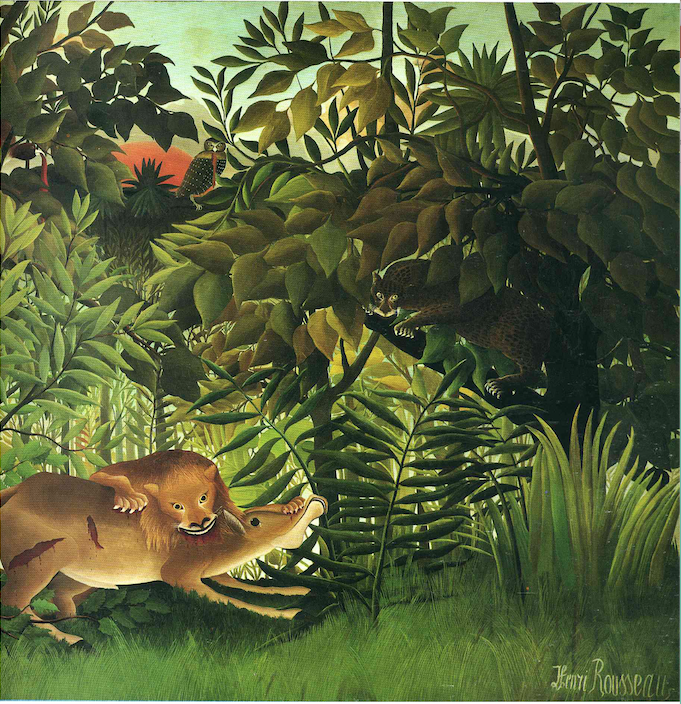 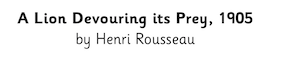 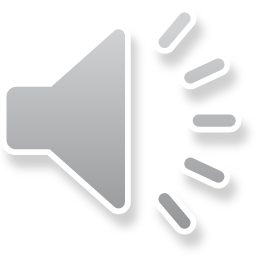 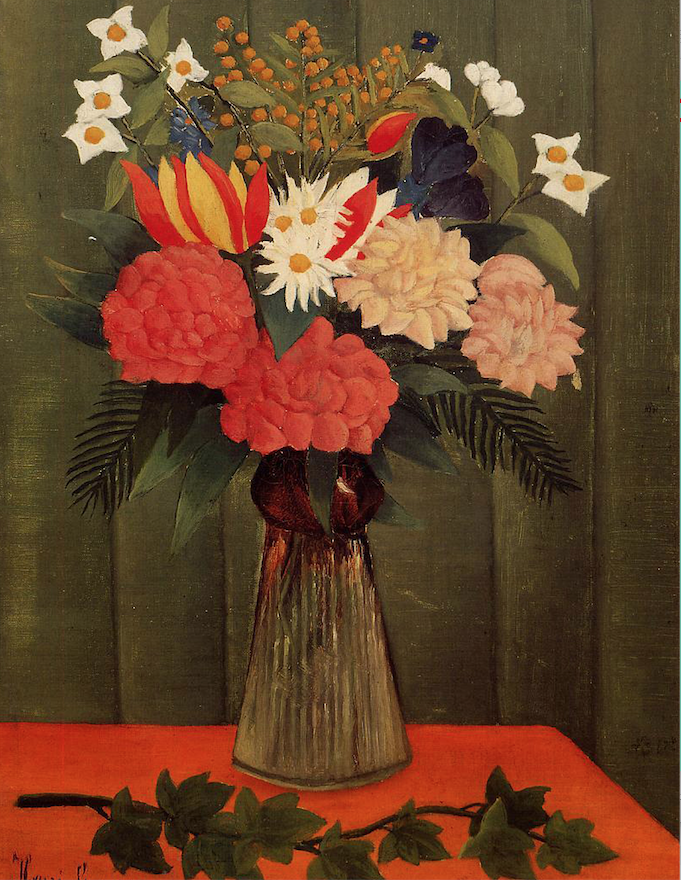 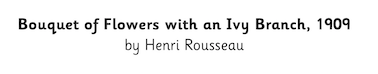 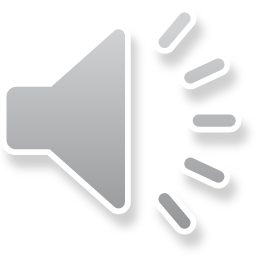 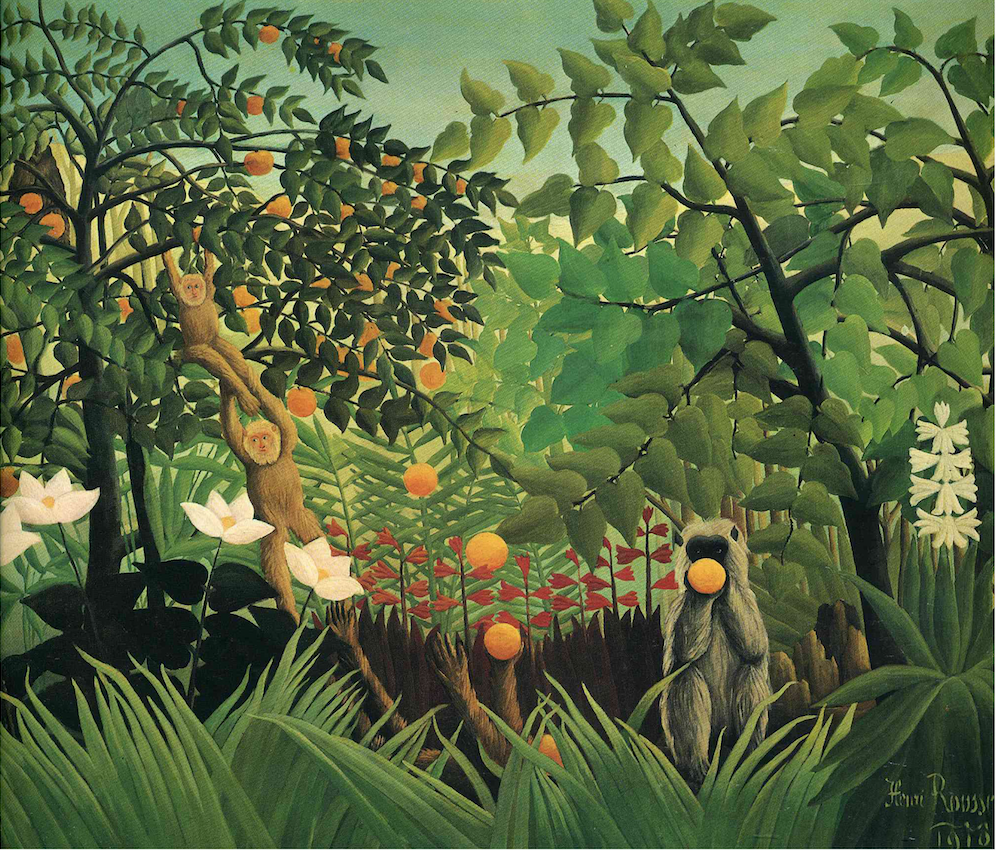 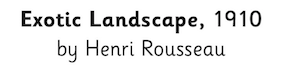 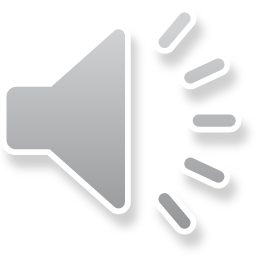 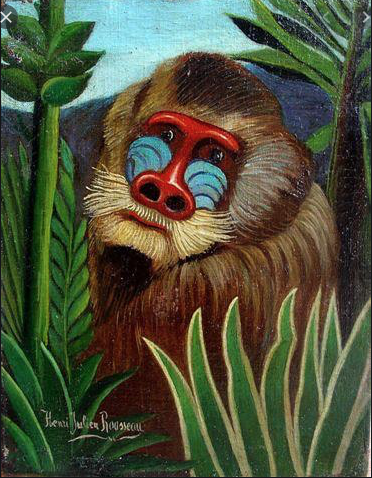 Mandrill in the Jungle, 1909
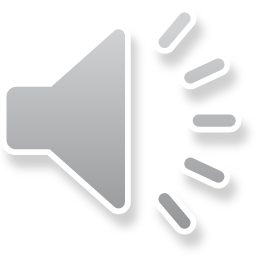 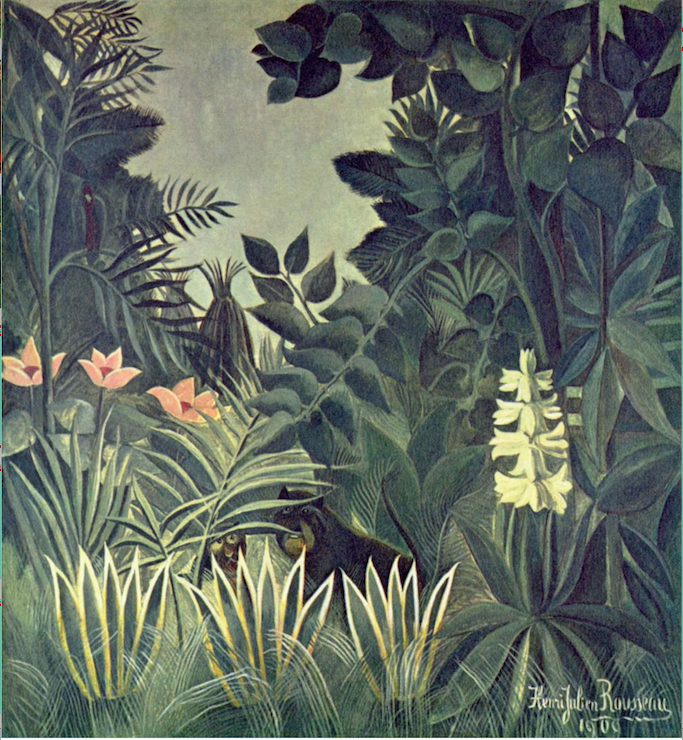 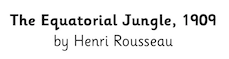 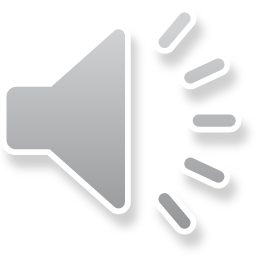 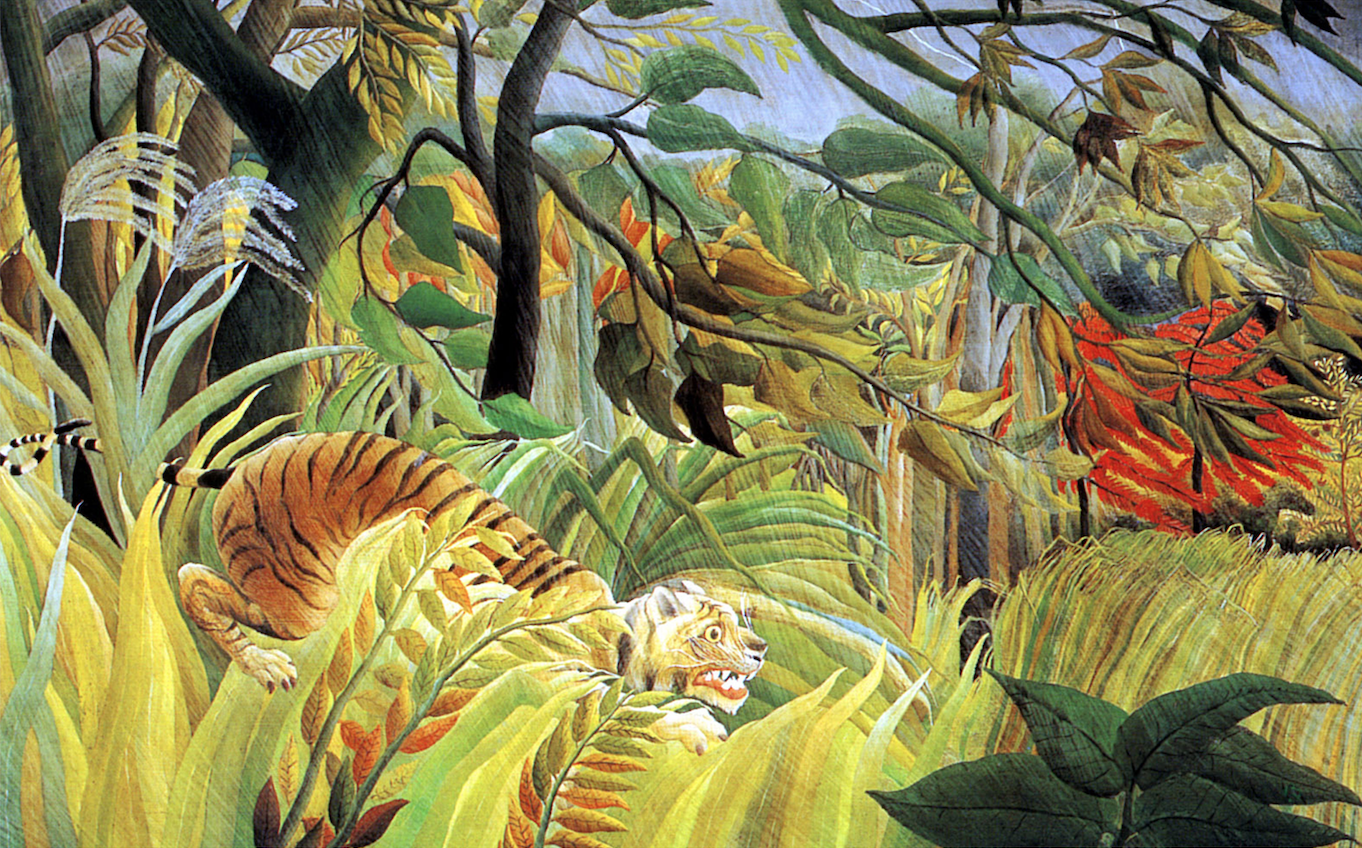 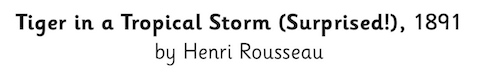 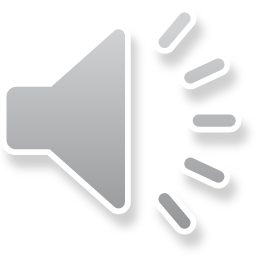 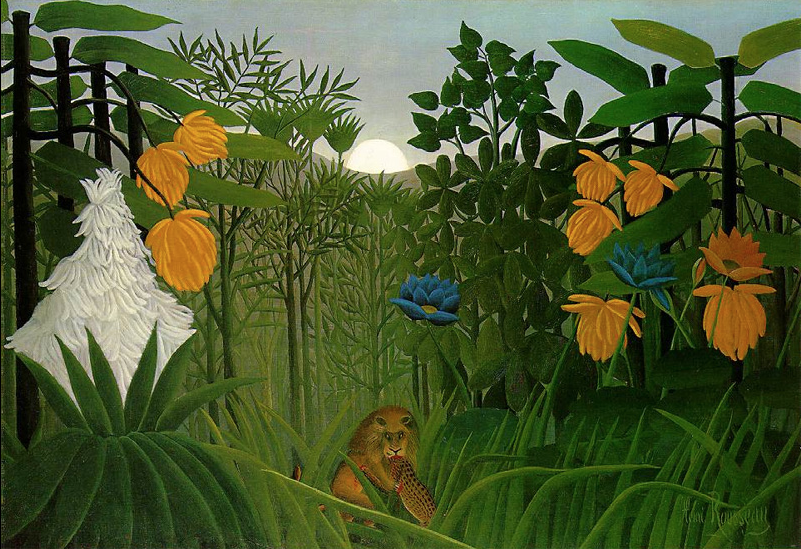 The Repast of the Lion, 1907
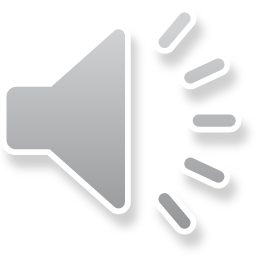 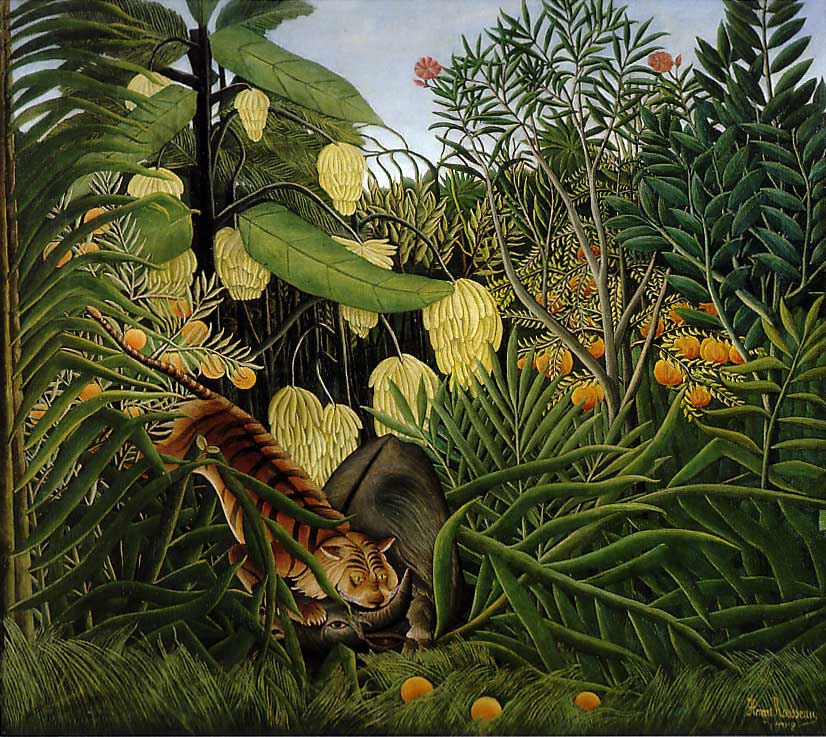 Combat of a Tiger and a Buffalo, 1909
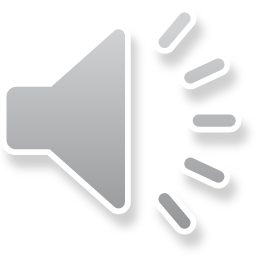 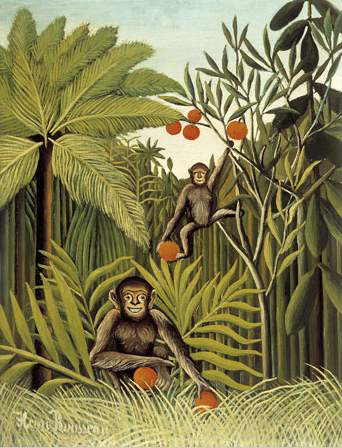 The Monkeys in a Jungle, 1909
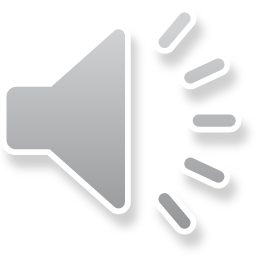